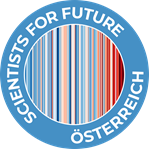 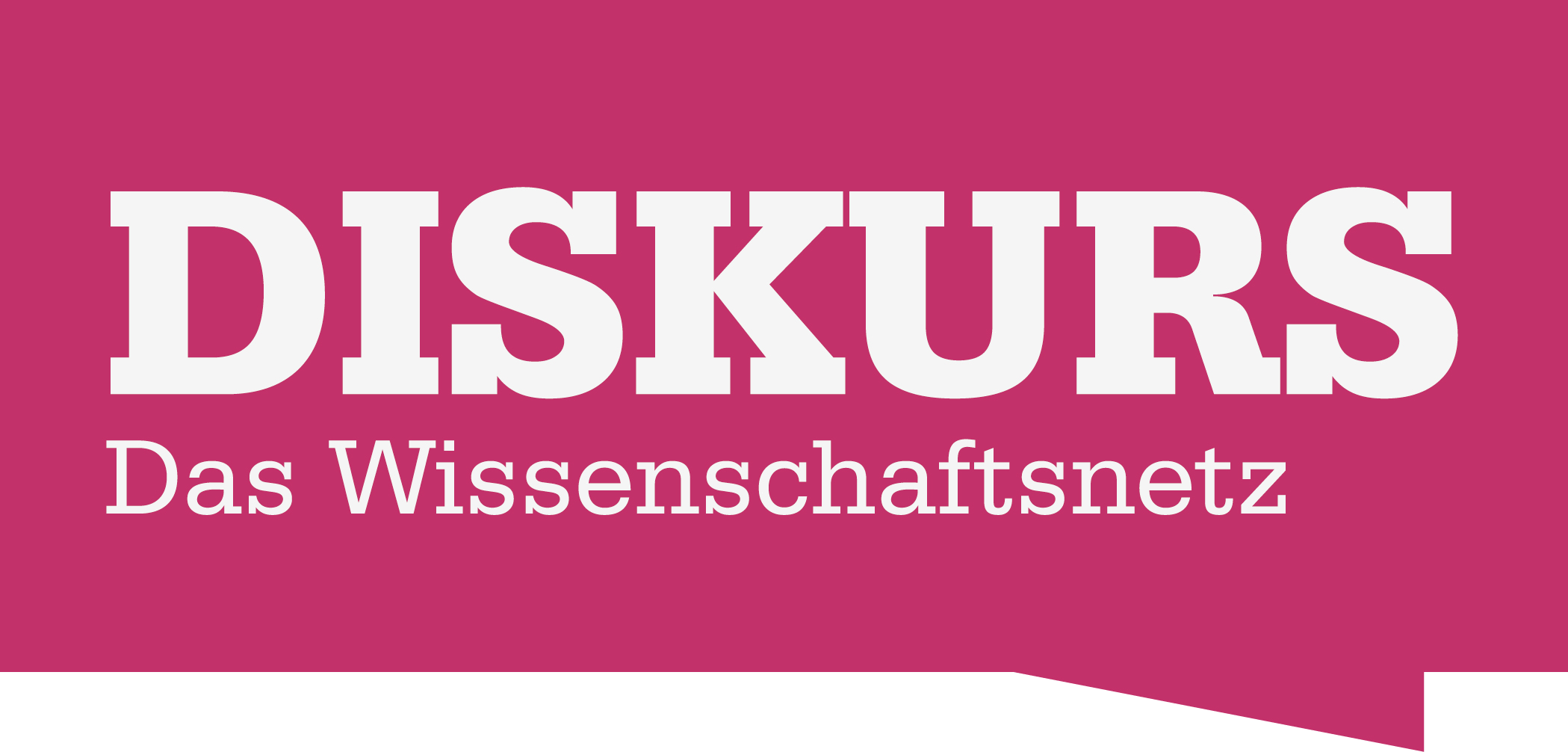 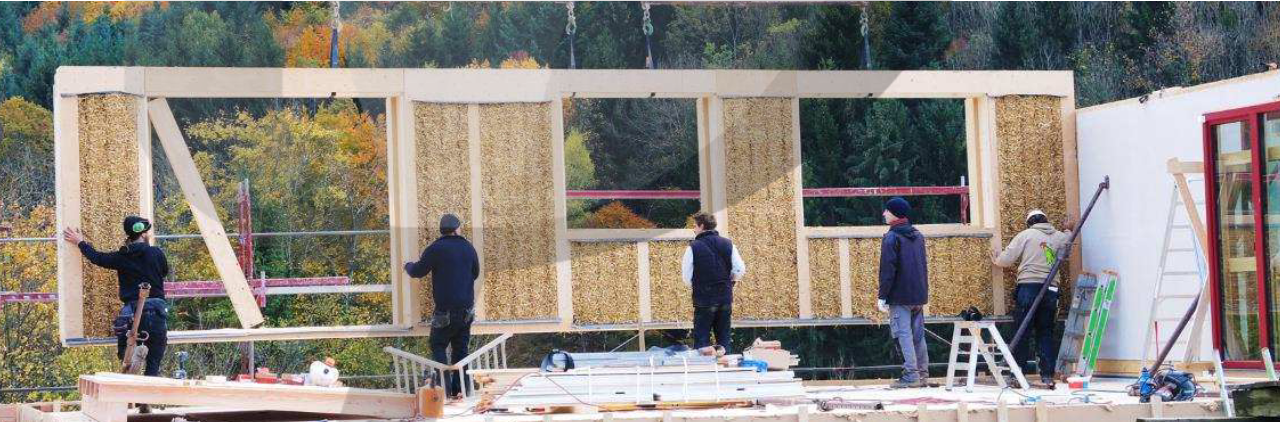 Zirkuläres Bauen
Dieses Mediengespräch ist eine Fortsetzung und baut auf unserem Mediengespräch  zu Energieeffizienz im Gebäudesektor auf.  https://www.diskurs-wissenschaftsnetz.at/energieeffizienz-im-gebaeudesektor-moeglichkeiten-und-herausforderungen-mediengespraech-am-23-06-2022/
Mediengespräch 
Scientists for Future Österreich & Diskurs, Das Wissenschaftsnetz
Rainer Pfluger, Assoz. Prof. Dr.-Ing. – Arbeitsbereich Energieeffizientes Bauen u. Forschungszentrum Nachhaltiges Bauen – Universität Innsbruck
Primärenergie und CO2 im Betrieb gegenüber der Errichtung dominant!
Efficiency first!
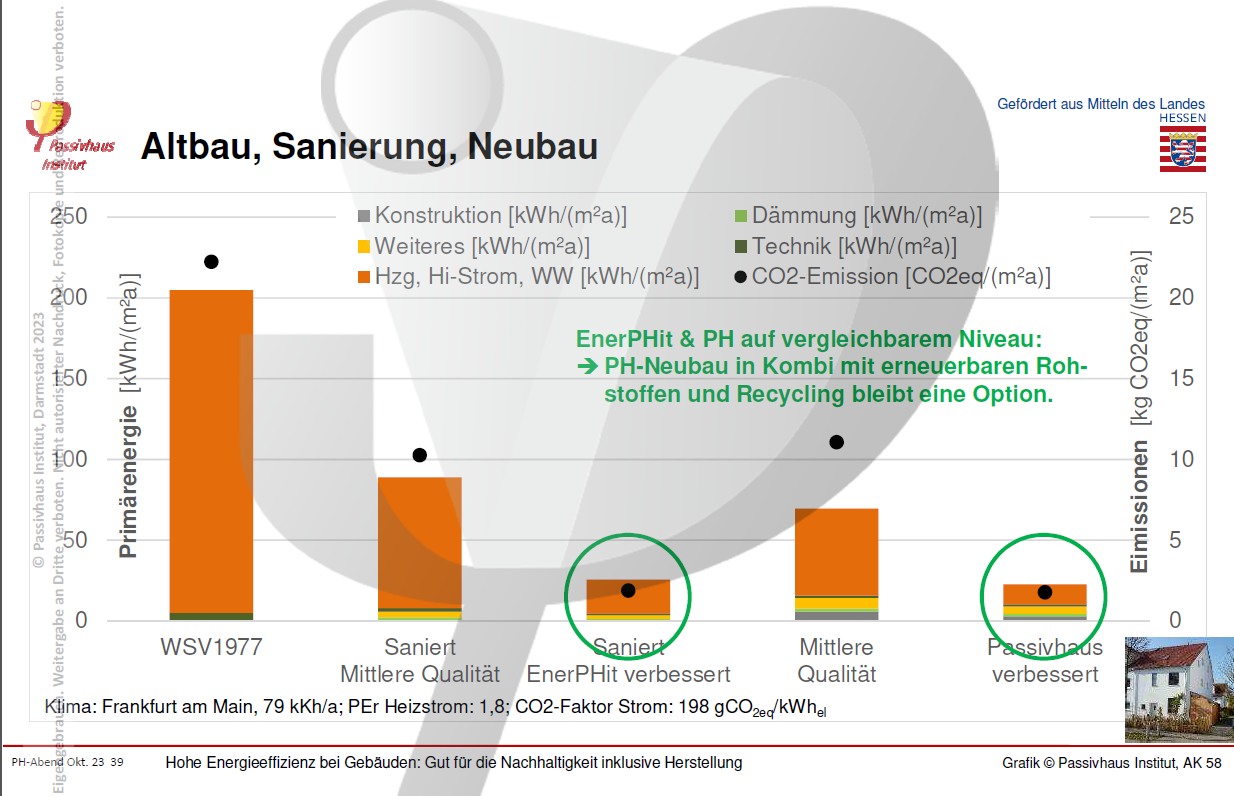 Quelle: Benjamin Krick
Mediengespräch Zirkuläres Bauen I Rainer Pfluger I 5.12.23
Seite 2
Green Circular Desig – Nachhaltigkeit über den gesamten Lebenszyklus
„Effizienz ist der Schlüssel für Nachhaltigkeit und Klimaschutz - auch im Bauwesen, das gilt vor allem bei der Effizienz im Betrieb aber auch in der Materialwahl und deren Einsatz und Wiederverwendung in Bauelementen und Bauteilen.“

Energieeffizienz -> PER -> Ressourceneffizienz
Materialeffizienz -> Ressourceneffizienz

Reuse (Baustoffe, Bauelemente und Gebäude – Sanierung)

Recycling (upcycling= stoffliche Aufwertung, downcycling)
1. REDUCE -> 2. REUSE -> 3. RECYCLE
Mediengespräch Zirkuläres Bauen I Rainer Pfluger I 5.12.23
Seite 3
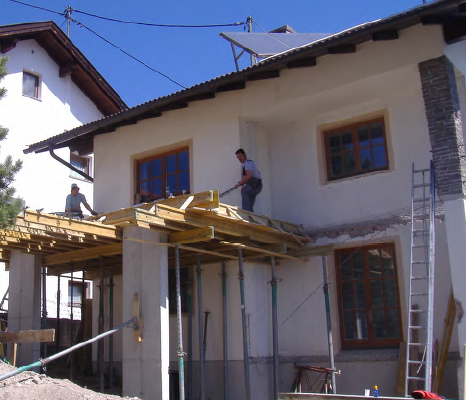 Baujahr 1964
HEB 193 kWh/m²a
Vom EFH zum Mehrgenerationen-HausSanierung und Wohnraumerweiterung
EnerPHit
HEB 16 kWh/m²a
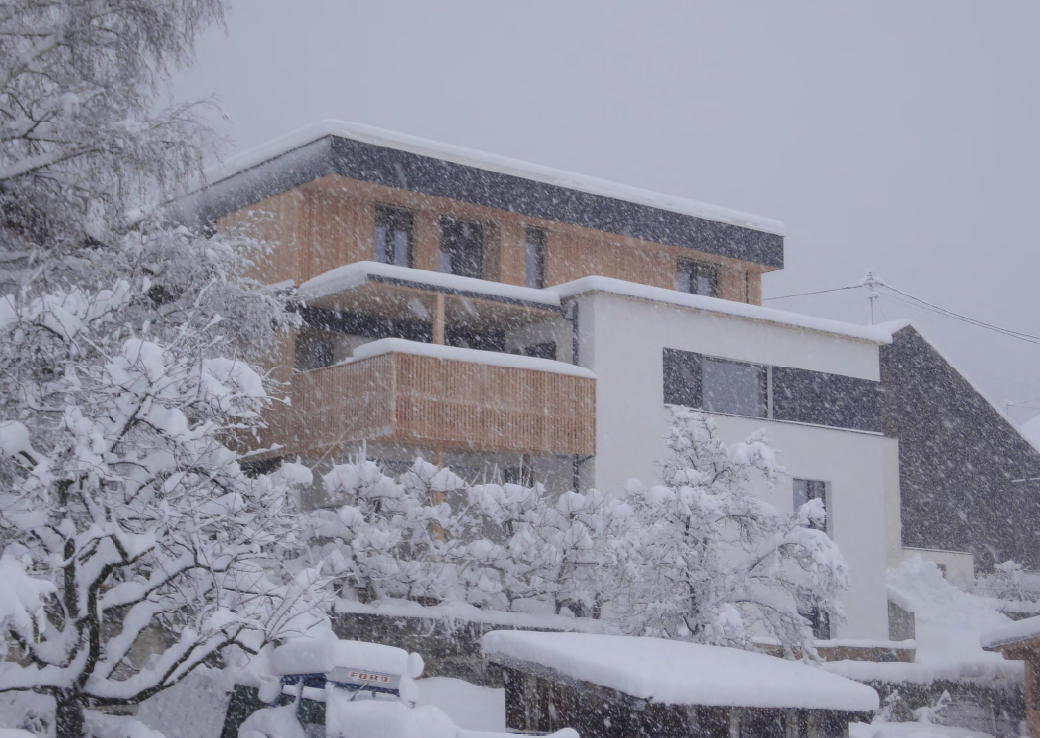 Sanierung  2000
Quelle: Hannes Gstrein, IIG, Innsbruck
Mediengespräch Zirkuläres Bauen I Rainer Pfluger I 5.12.23
Seite 4
Bauholz Einsatz und Wiederverwertung
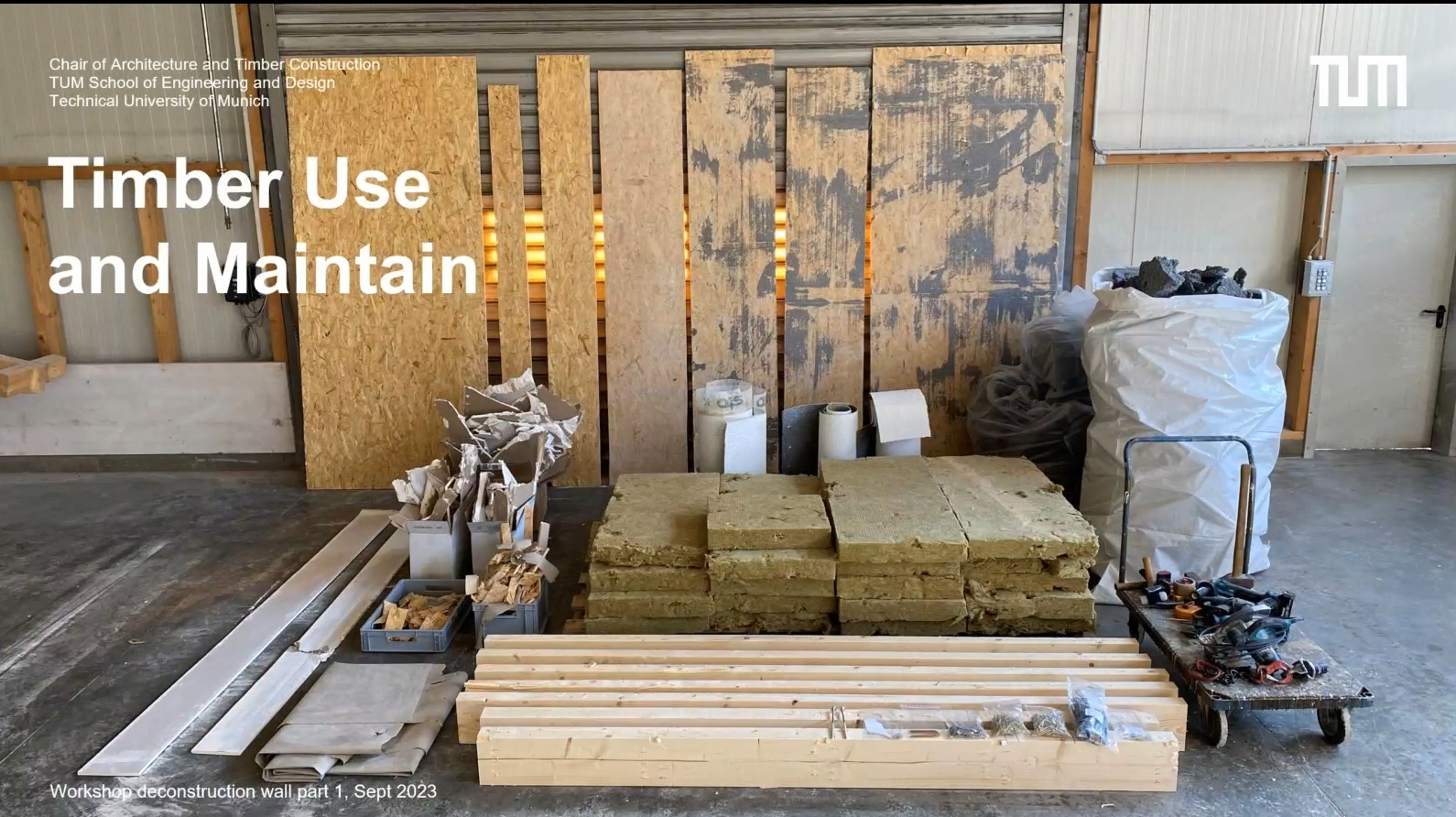 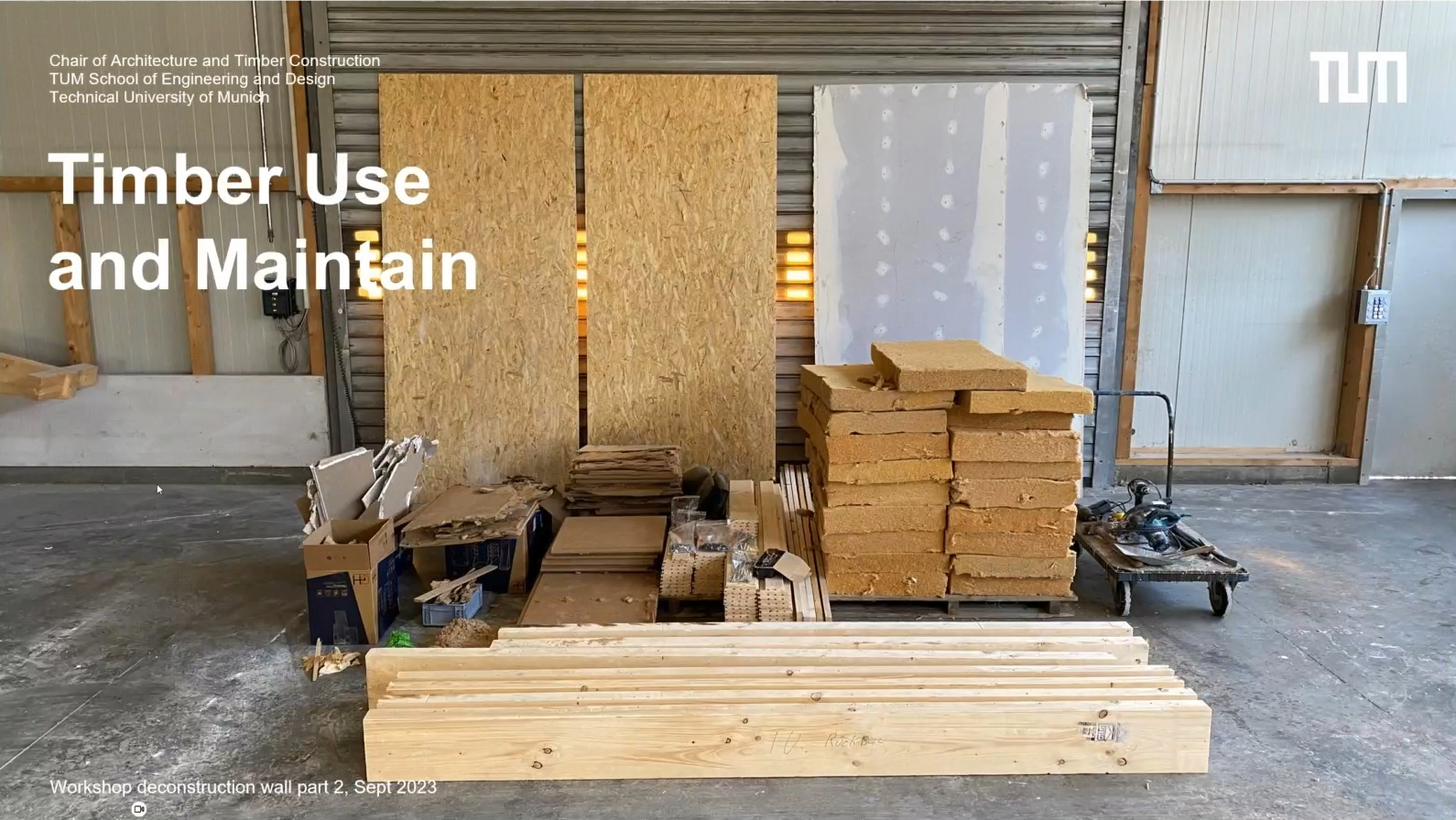 Quelle: Stefan Birk (TUM)
Workshop deconstruction wall 2023
Ort I Name I Datum
Seite 5
Kreislaufeffektive Bauwende*
Effizienz (Energie und Material)
Langlebigkeit bzw. Reuse
Flexible Nutzungsmöglichkeit Grundrisse / Raumhöhen etc.
Vorfertigung und Standardisierung
Lösbare Verbindungslemente, Demontagemöglichkeit
Digitale Dokumentation und Planung                                       (->Charlotte Schick arch4f)
Univ.-Prof. Dr.-Ing. Jürgen Graf, Univ.-Prof. Stephan Birk, Viktor Poteschkin Dipl.-Ing., Yannick Braun
Bautechnik, 2022 https://doi.org/10.1002/bate.202100111
Mediengespräch Zirkuläres Bauen I Rainer Pfluger I 5.12.23
Seite 6
Serielle vorgefertigte Sanierung im EnerPHit-Standard (<25 kWh/m²a)
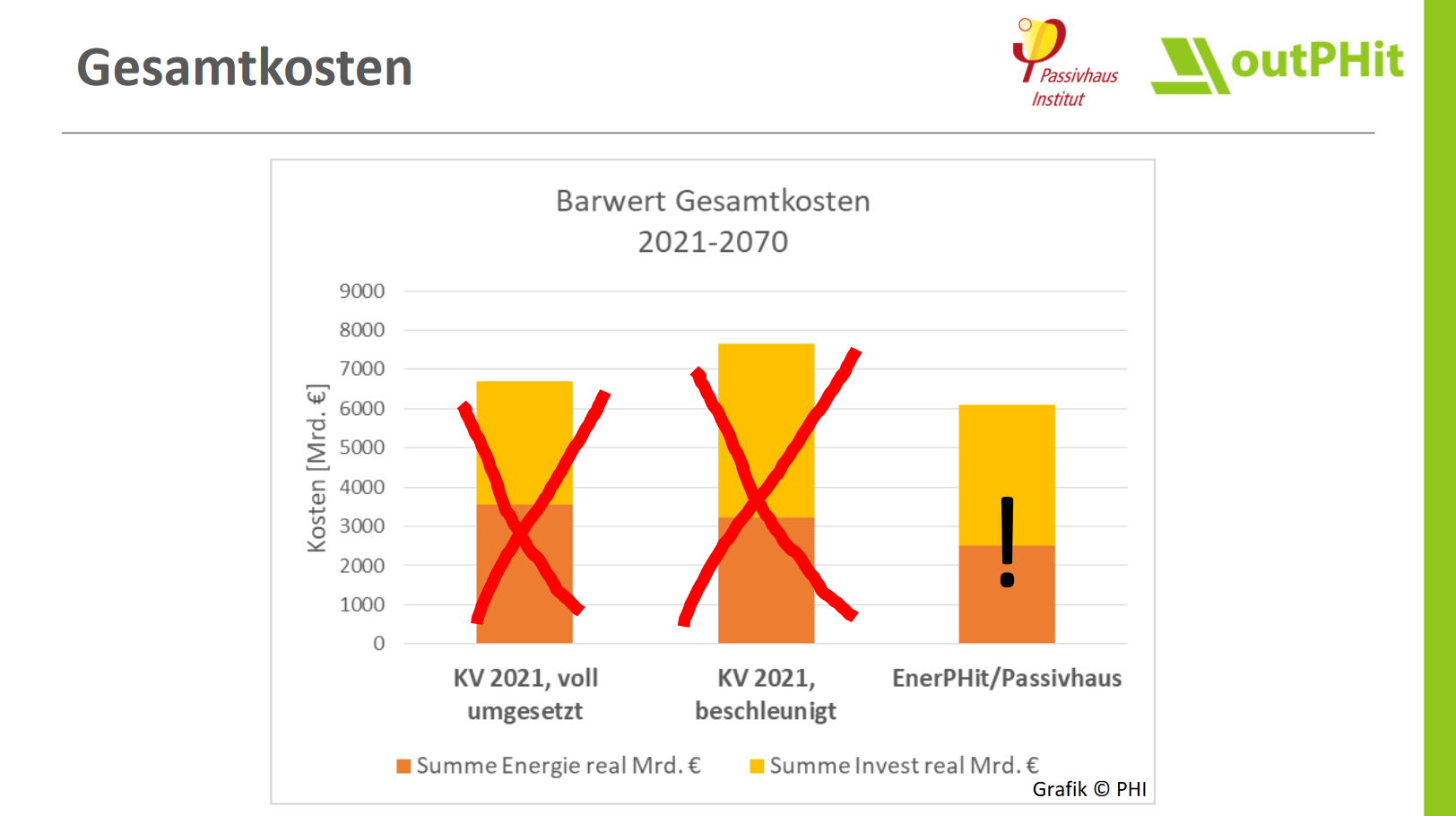 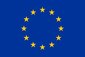 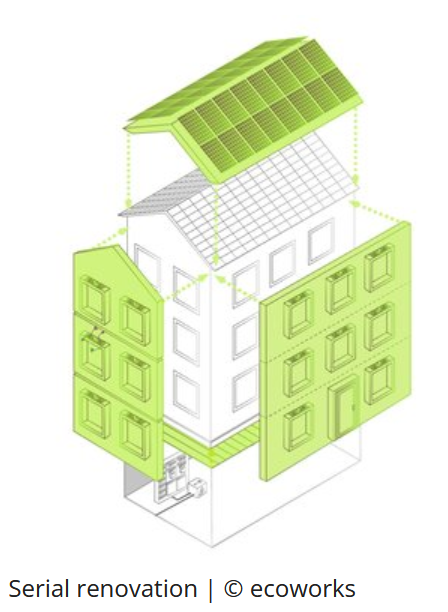 https://outphit.eu
Mediengespräch Zirkuläres Bauen I Rainer Pfluger I 5.12.23
Seite 7
REDUCE -> REUSE -> RECYCLE
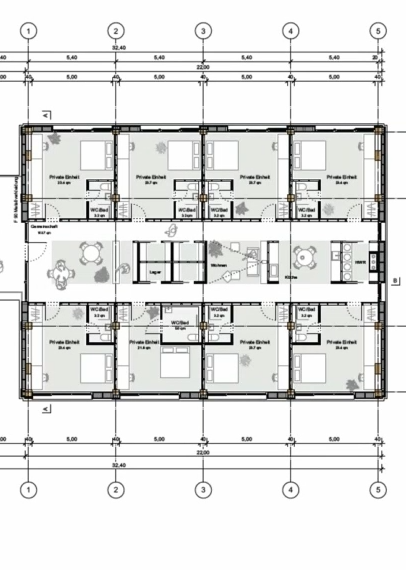 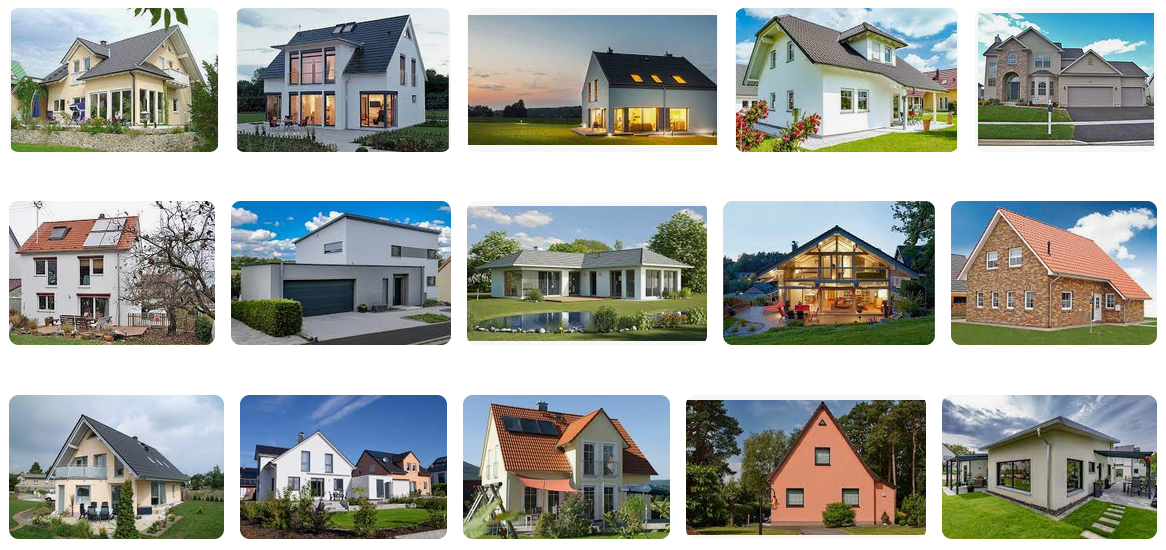 47 qm/Person !
Gebäude

Bauteile

Bauelemente

Komponenten
Materialien
Effizient + flexibel
HOLZHYBRID (2019-2022): Quelle Graf J. (RPTU), Birk S. (TUM) et. al
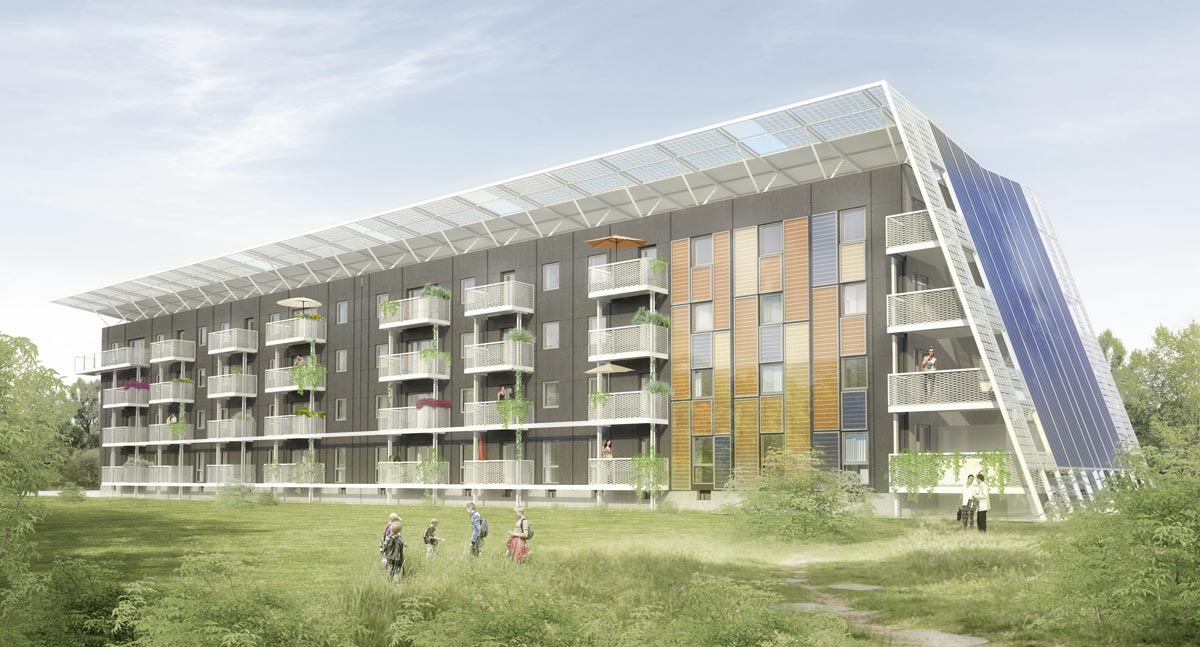 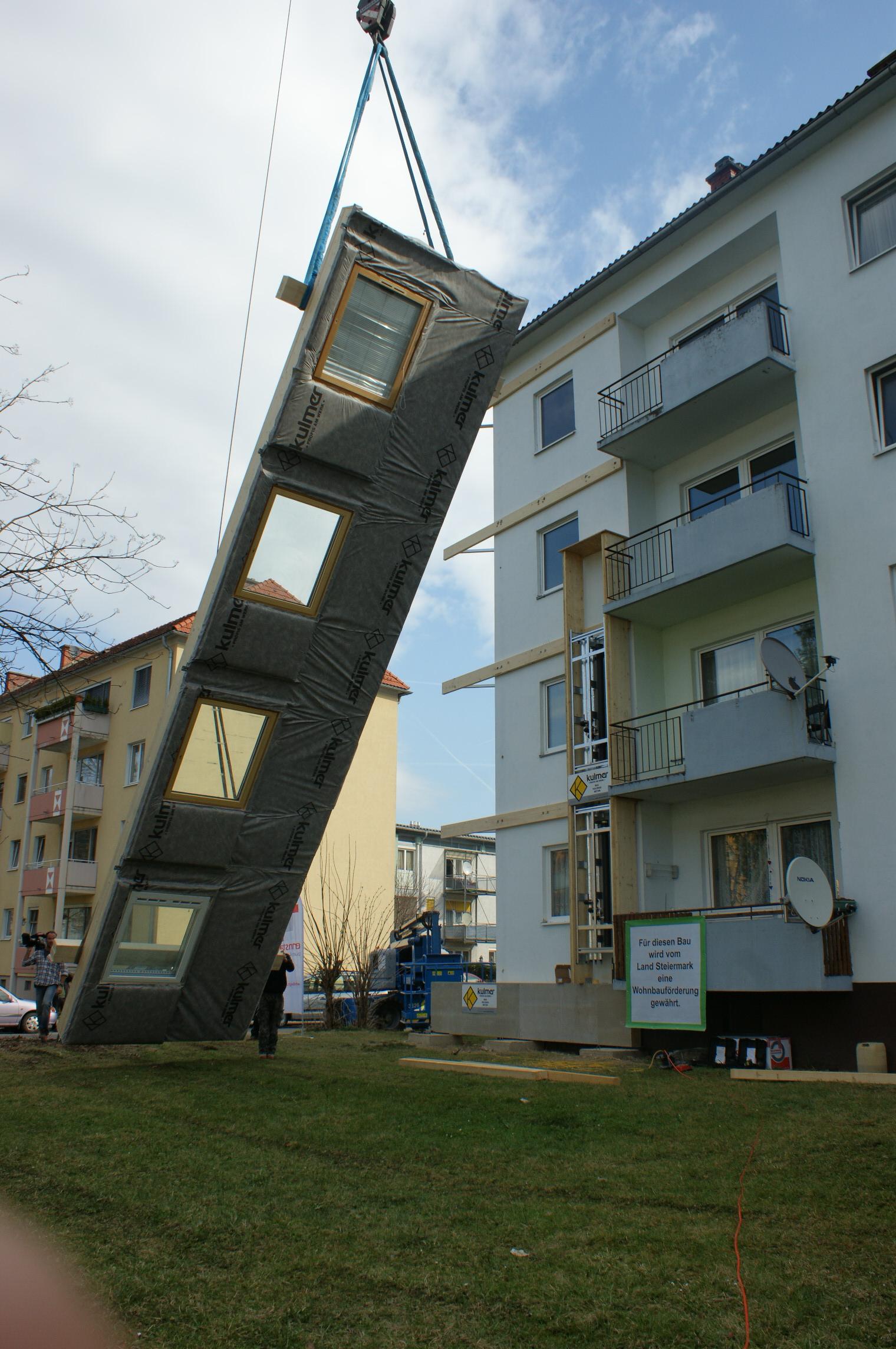 Vorgefertigt + standardisiert + wiederverwendbar
Plus-Energie-Sanierung KapfenbergSanierungskonzepte mit vorgefertigter Fassade
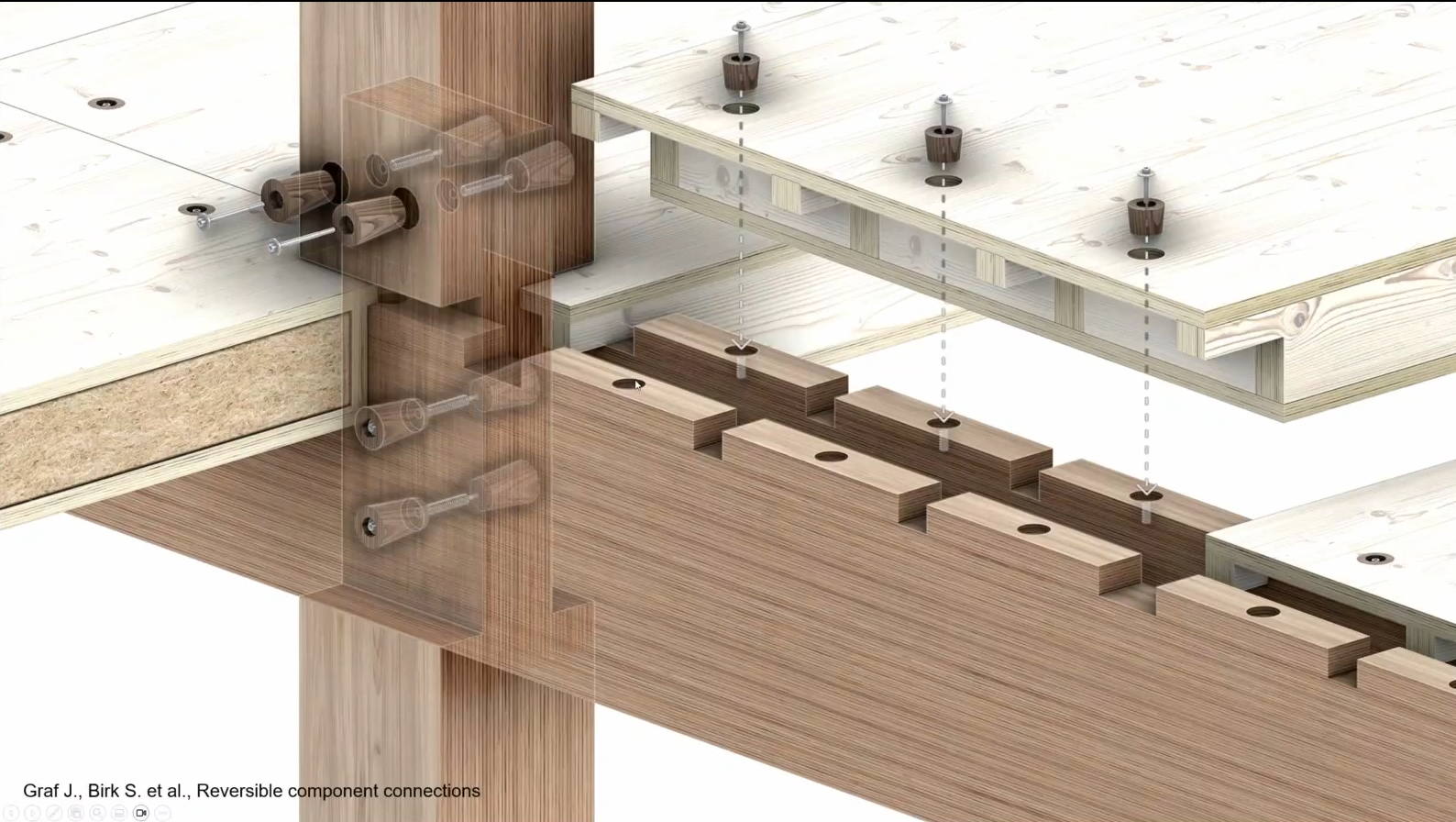 Demontierbar
Quelle: Nussmüller Architekten ZT GmbH
Quelle: Stefan Birk, TUM
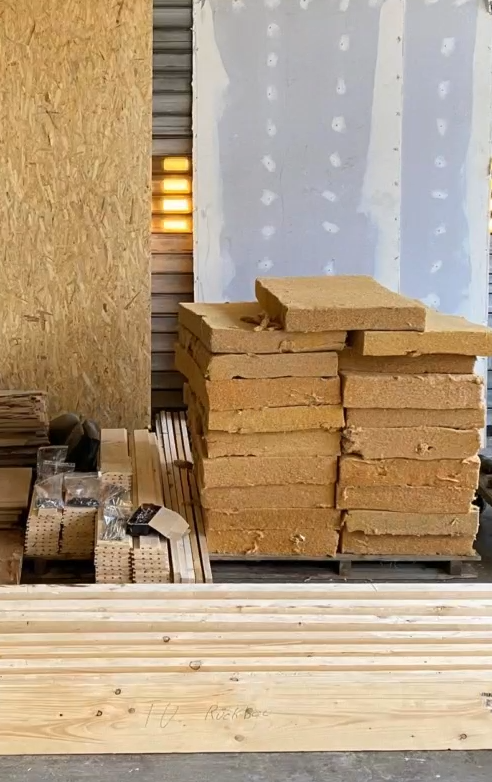 Alternative Baustoffe
Sortenreine Trennung
Recycling für den Abbruch
-> Jakob Lederer (TU-Wien)
-> Sandra Schuster arch4f
Seite 8
REDUCE -> REUSE -> RECYCLE
Mediengespräch „Zirkuläres Bauen“

Rainer.Pfluger@uibk.ac.at
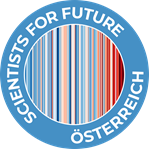 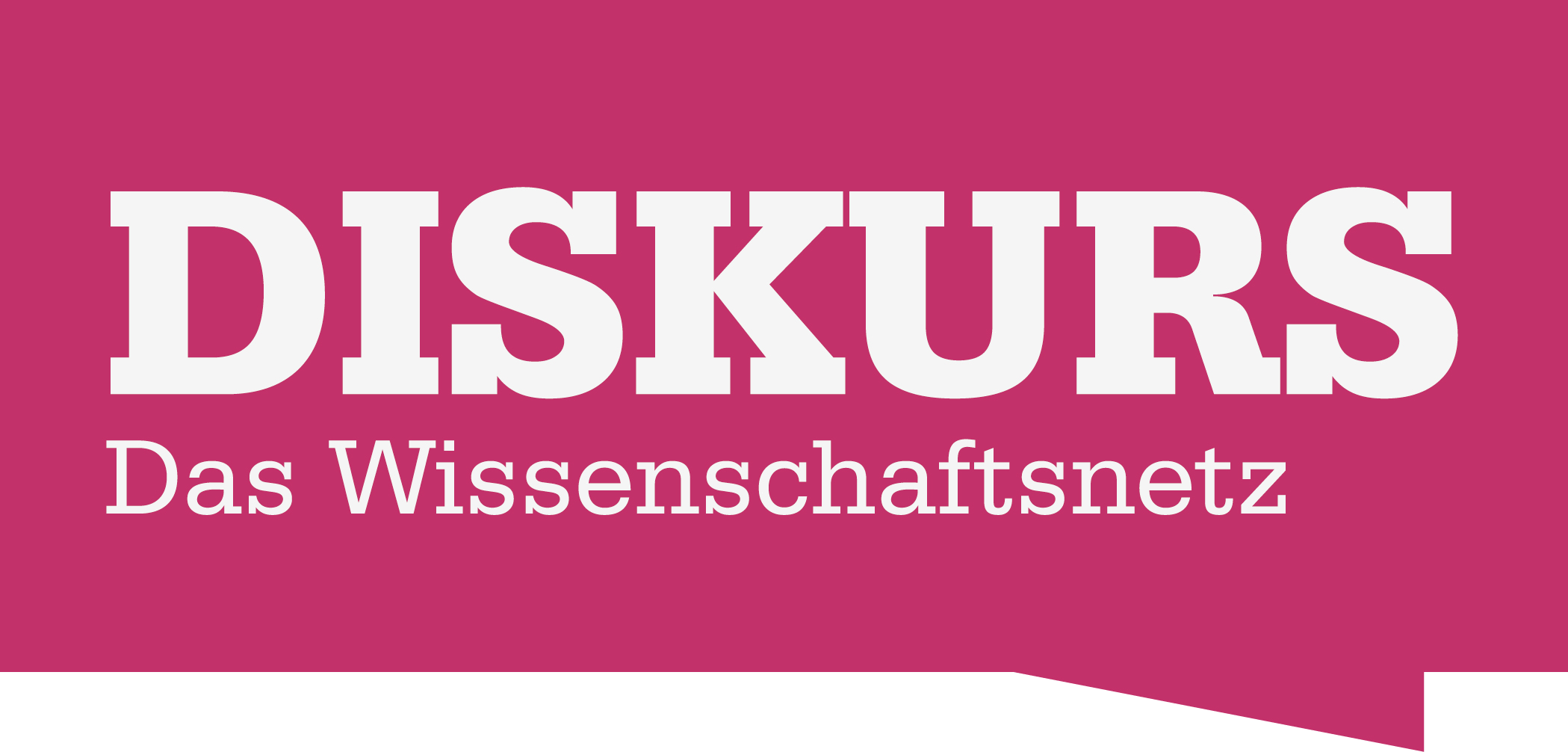 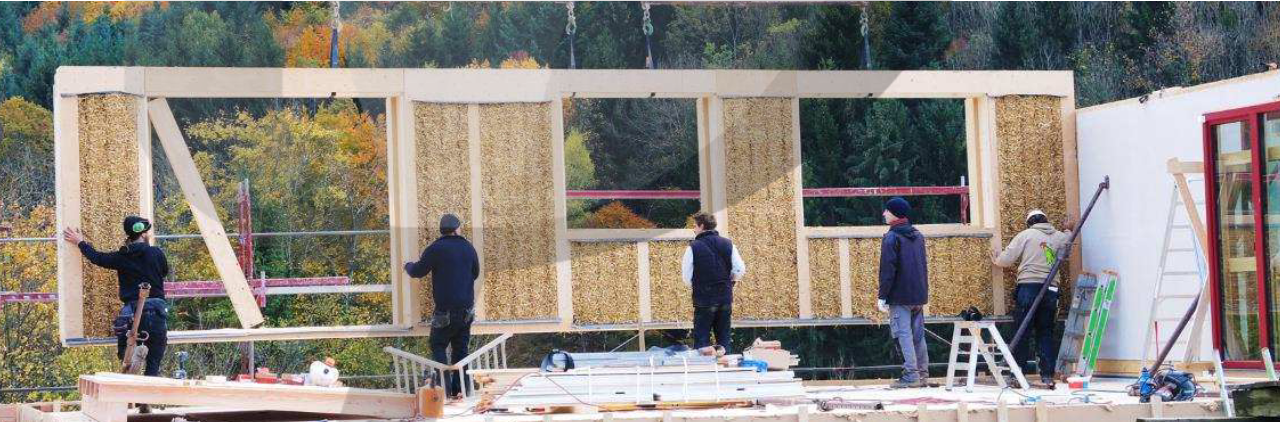 Mediengespräch Zirkuläres Bauen I Rainer Pfluger I 5.12.23
Seite 9